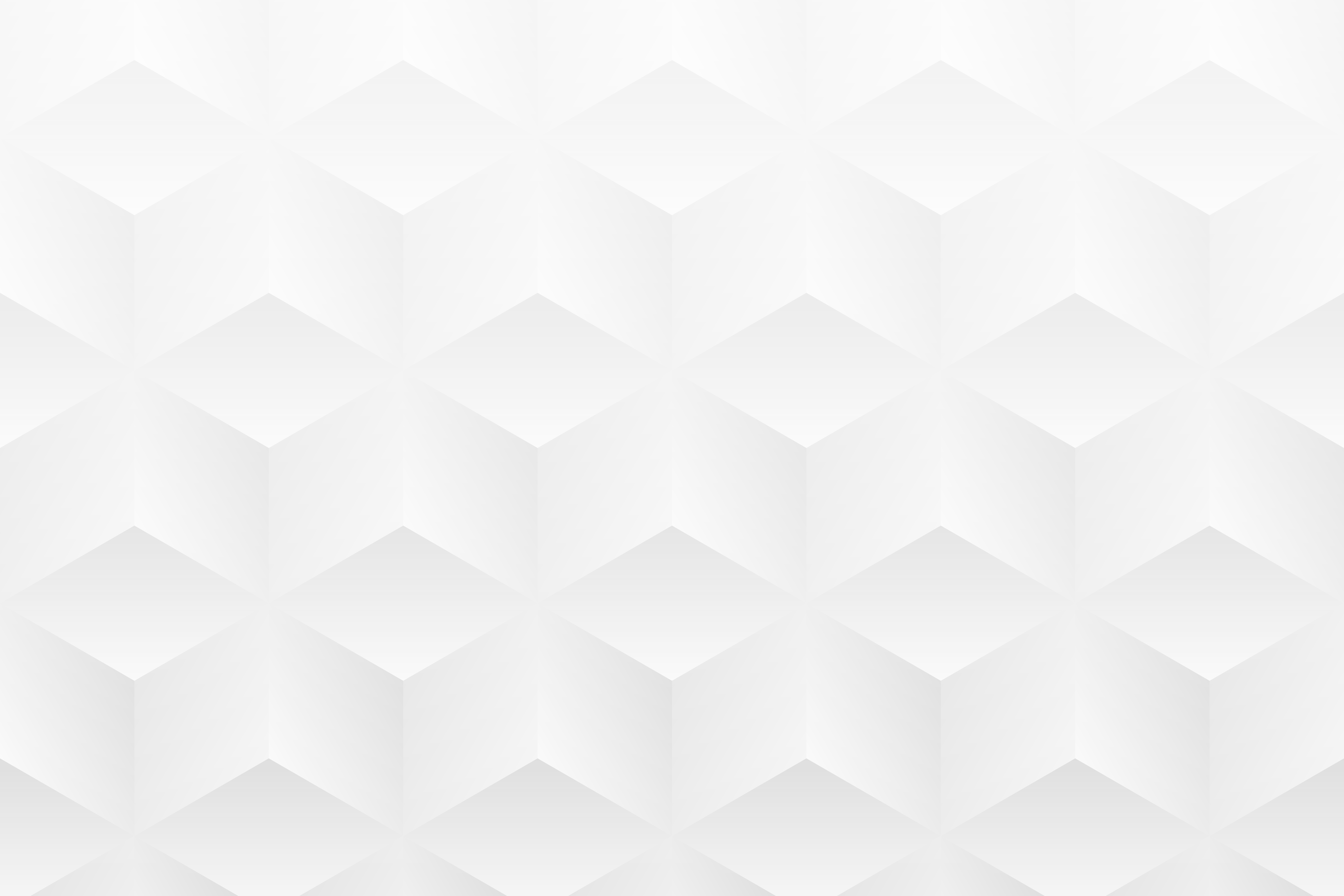 MODELO BÁSICO DE PLANO DE IMPLEMENTAÇÃO em PowerPoint
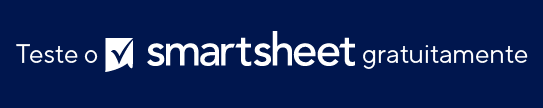 Notas quanto ao uso deste modelo
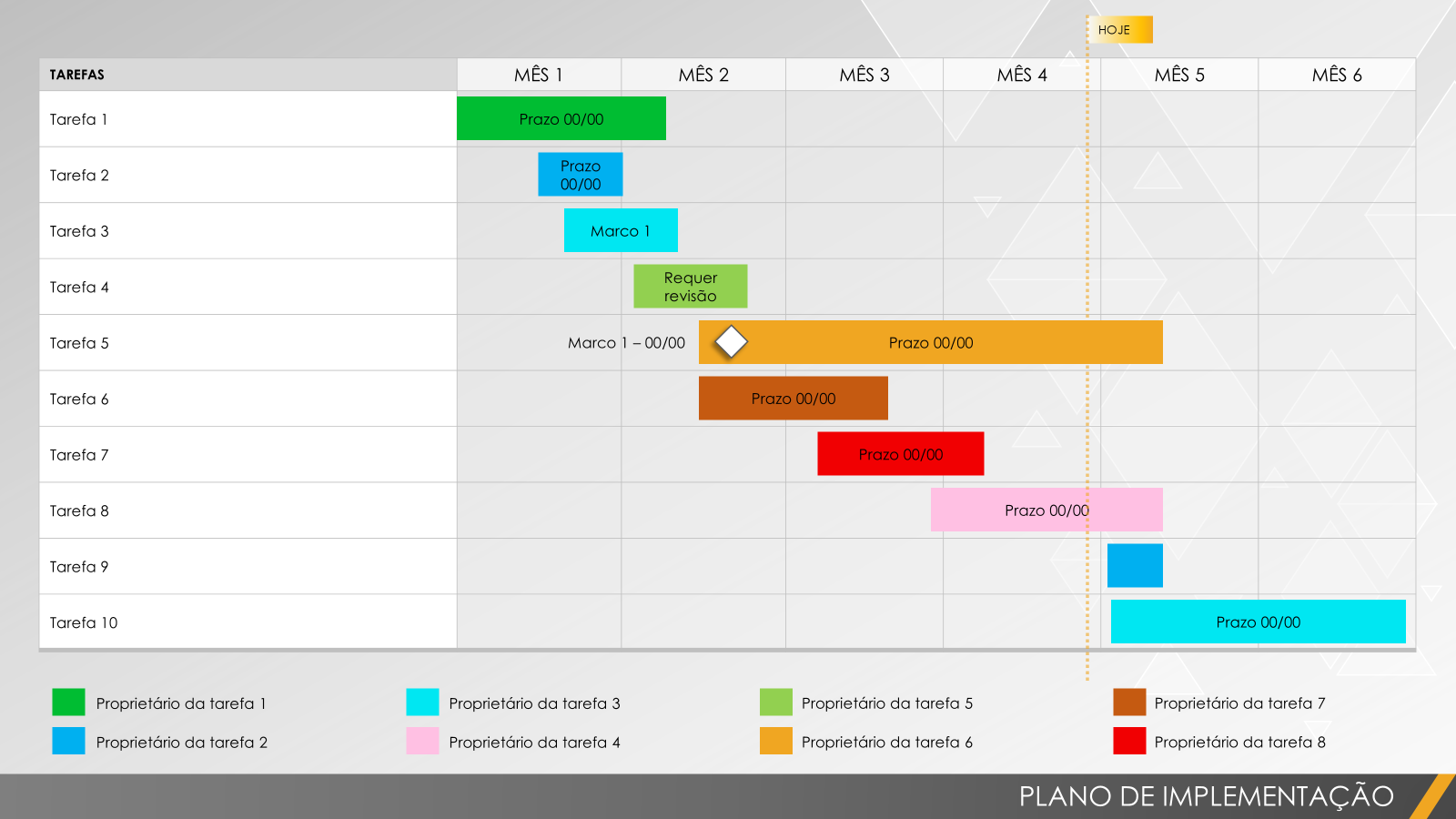 Insira tarefas do projeto na área do gráfico. 
 
Insira proprietários de rótulos na legenda abaixo do gráfico. 

Ajuste as barras para representar a duração por tarefa.  Adicione datas de início e de término, prazos, datas de marcos ou informações adicionais da tarefa dentro de cada barra ou na área do gráfico.
HOJE
Prazo 00/00
Prazo 00/00
Marco 1
Requer revisão
Marco 1 – 00/00
Prazo 00/00
Prazo 00/00
Prazo 00/00
Prazo 00/00
Prazo 00/00
Proprietário da tarefa 7
Proprietário da tarefa 5
Proprietário da tarefa 3
Proprietário da tarefa 1
Proprietário da tarefa 8
Proprietário da tarefa 6
Proprietário da tarefa 4
Proprietário da tarefa 2
PLANO DE IMPLEMENTAÇÃO